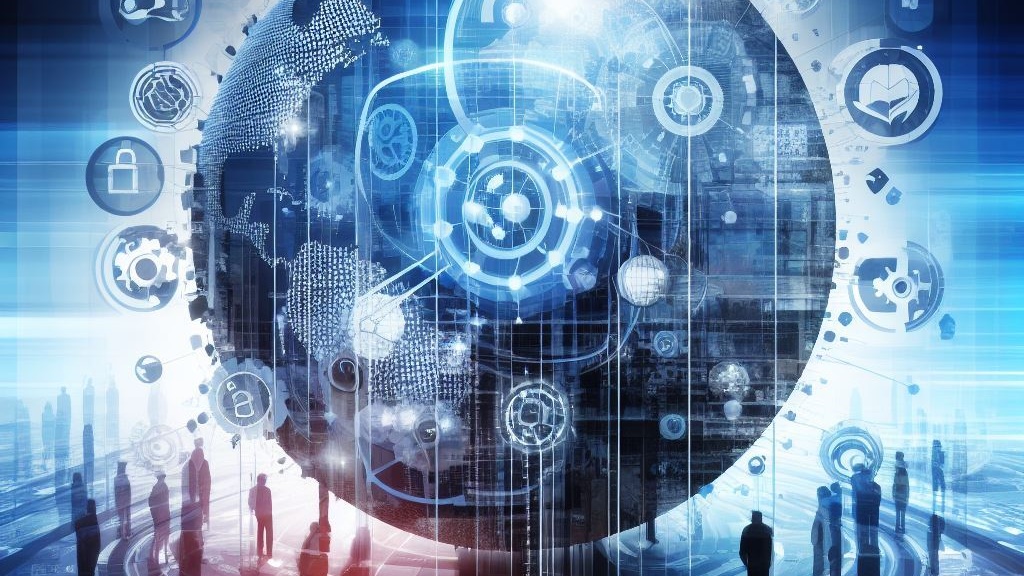 Future-proofing global tech governance: a bottom-up approach
IGF 2023
Before we start… the song challenge
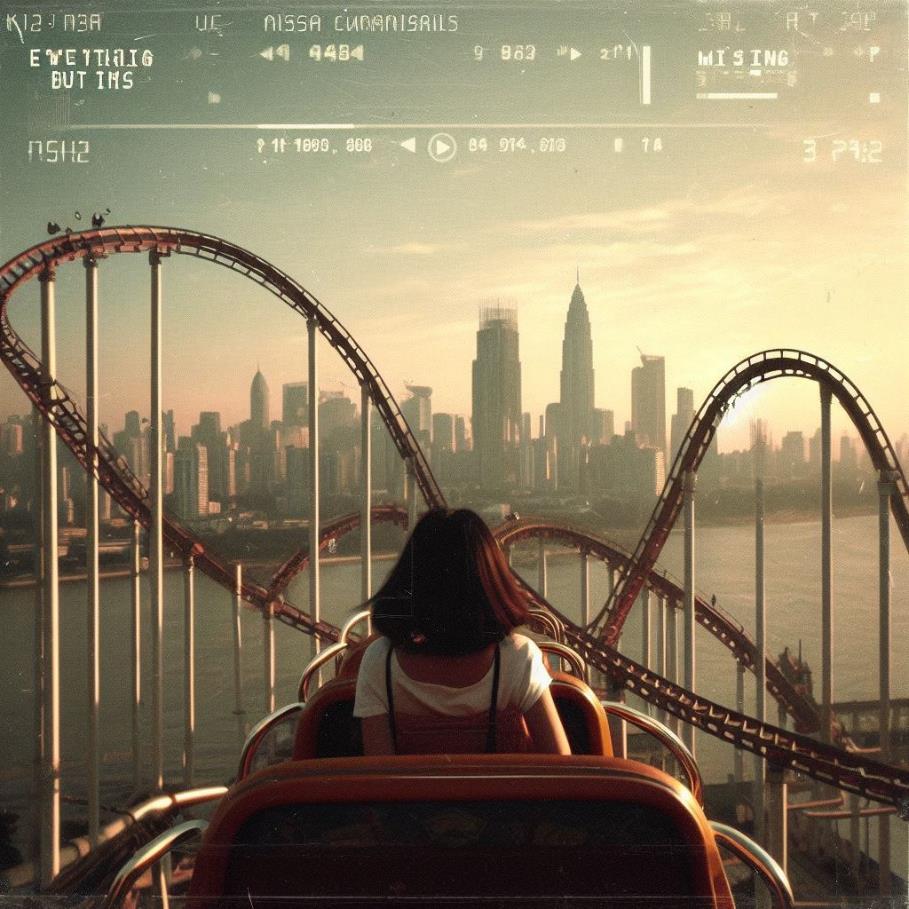 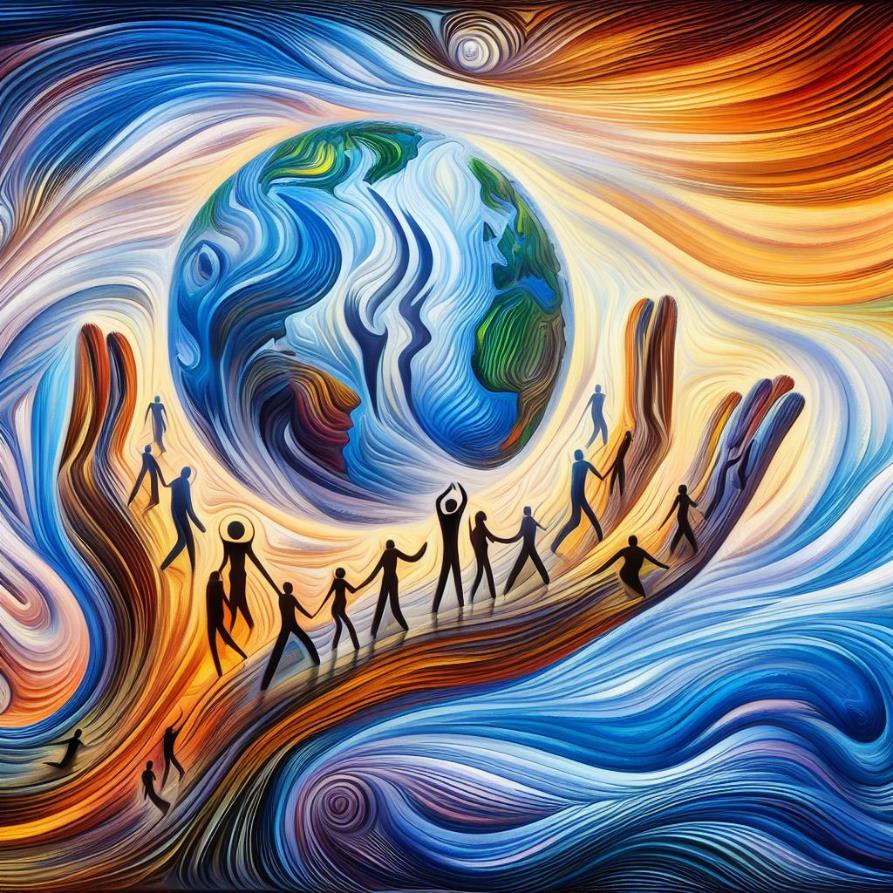 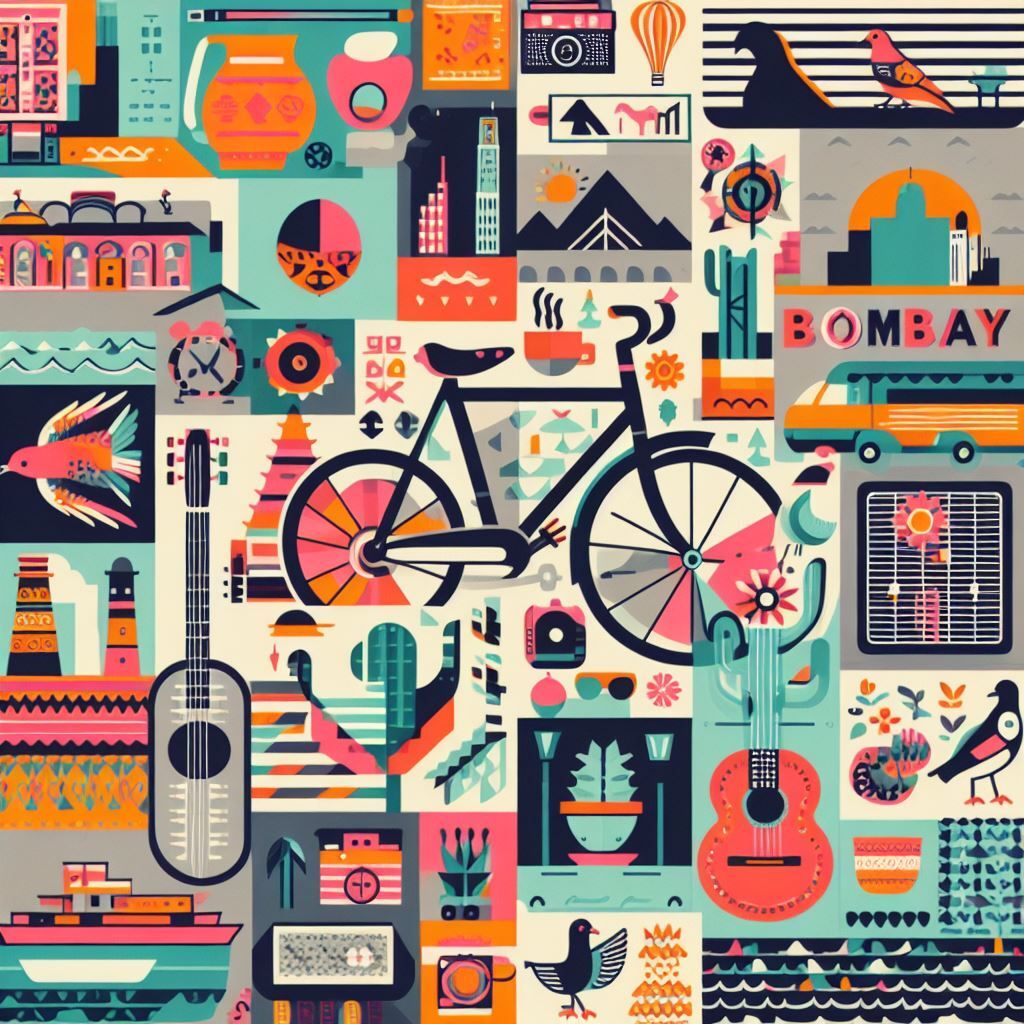 ?
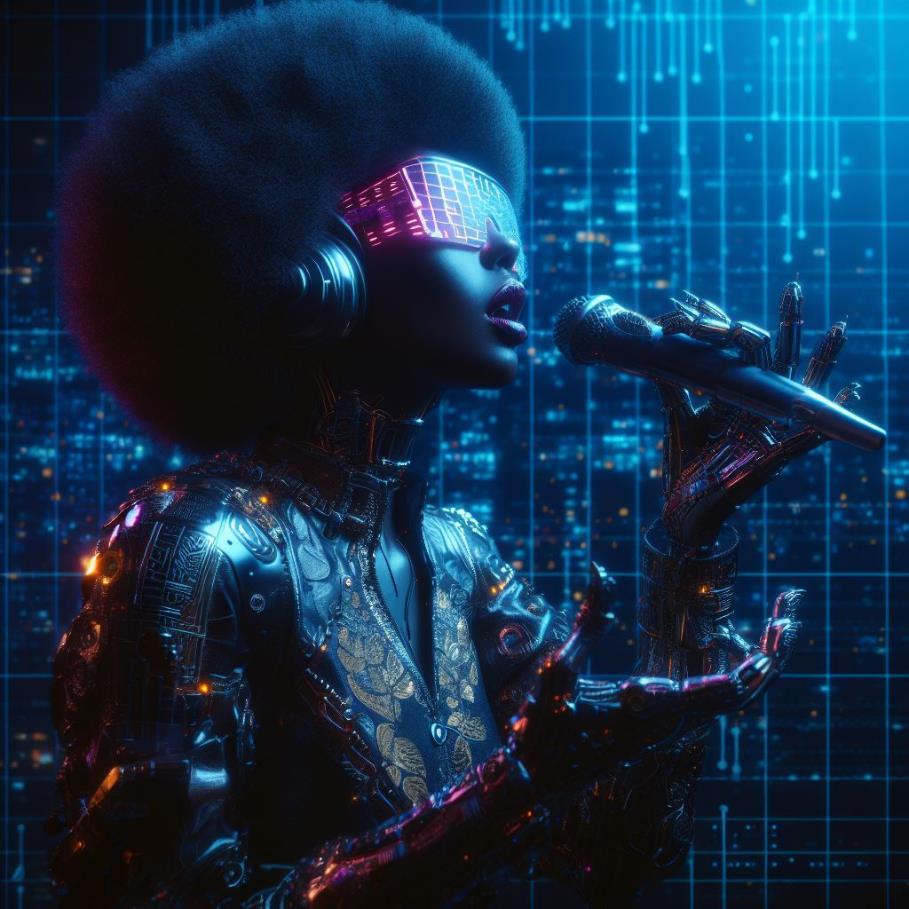 ?
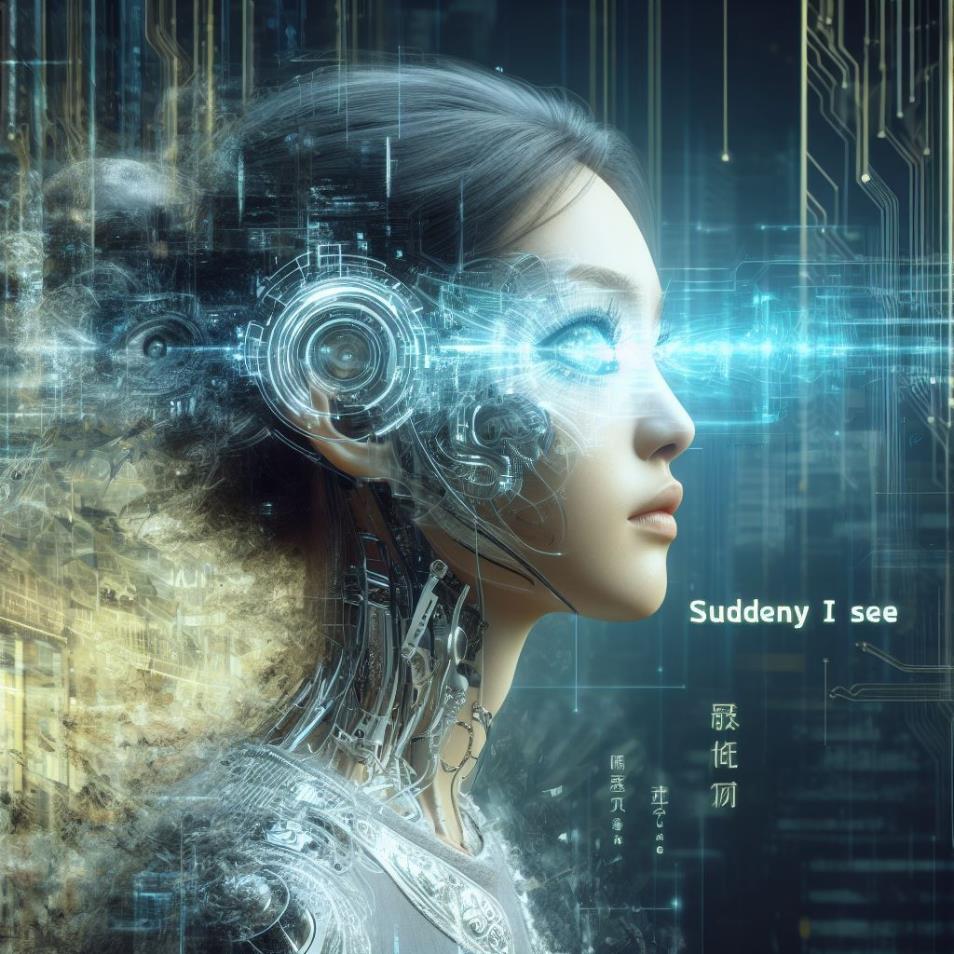 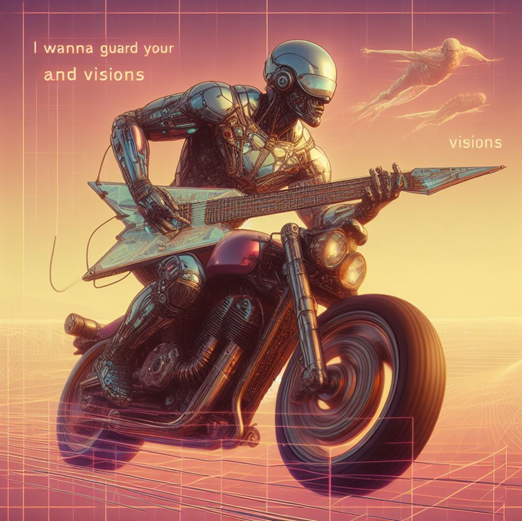 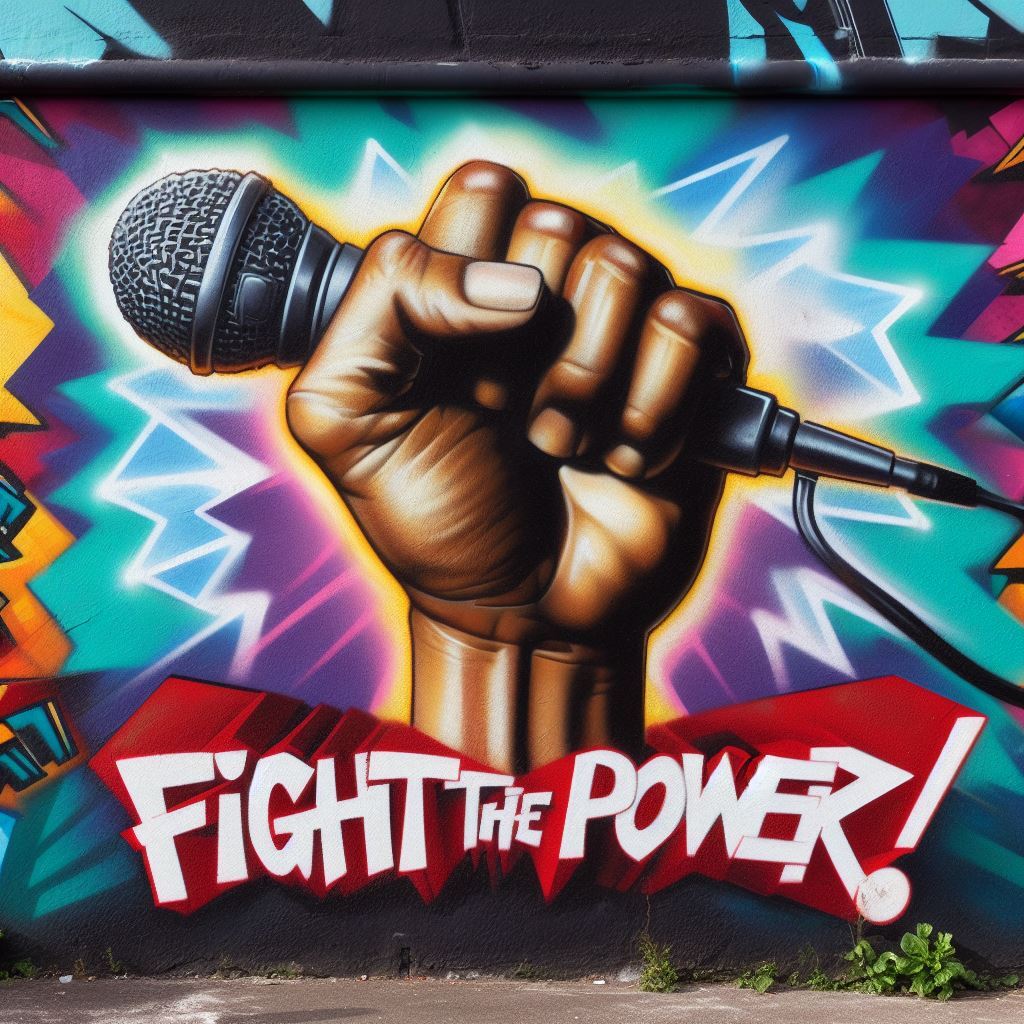 Disruption
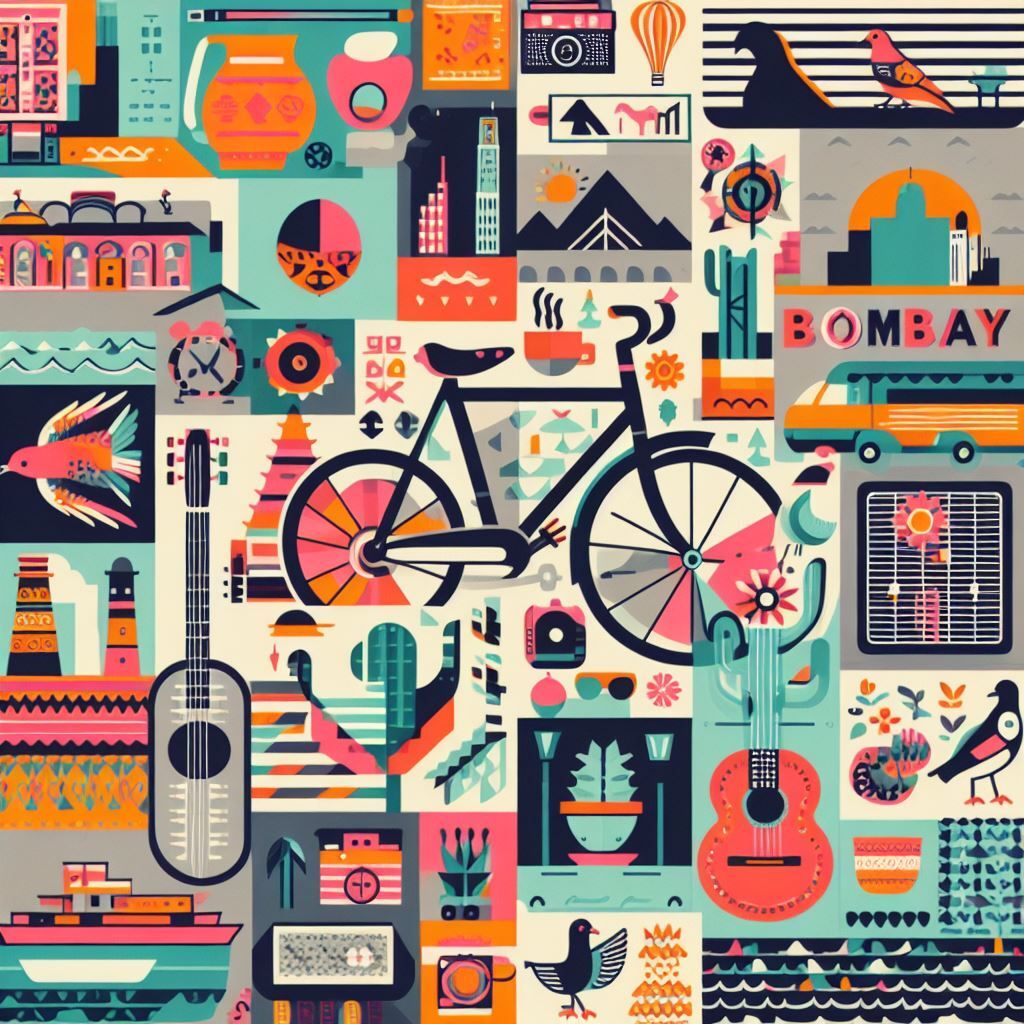 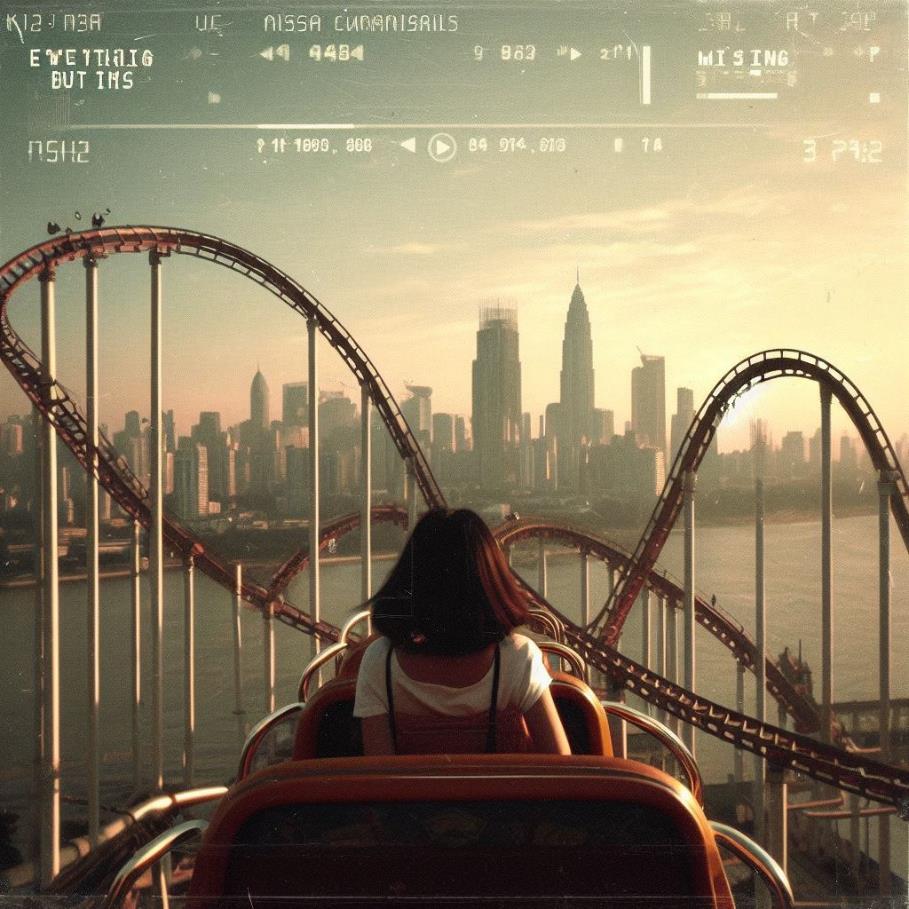 Everything But the Girl -Rollercoaster
Bombay Cycle Club - Shuffle
Agility – a bottom-up approach
Sloan –The Good in Everyone
Rage Against the Machine – Take the Power Back
Towards common principles?
Tina Turner – What’s Love Got to Do With It
Bruce Springsteen  - Born to Run
Observations
KT Tunstall – Suddenly I see
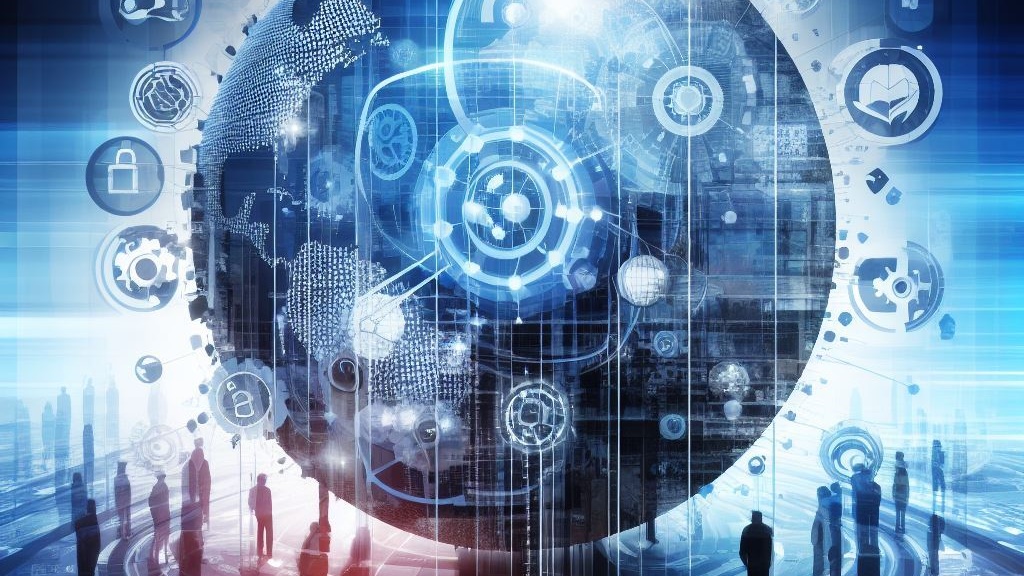 Future-proofing global tech governance: a bottom-up approach
IGF 2023
Thank you!